Feburary 2012
Necessity of Probe Reduction
Date: 2012-02-13
Authors:
Slide 1
Feburary 2012
Abstract
This document raises warning alarm against heavy usage of probes for fast AP discovery.

TGai should consider methods for reducing probes in FILS use cases.
Slide 2
Feburary 2012
Review of doc. 11/1413r3Occupied Time Calculation Result
Observation was executed at a train station in Tokyo.
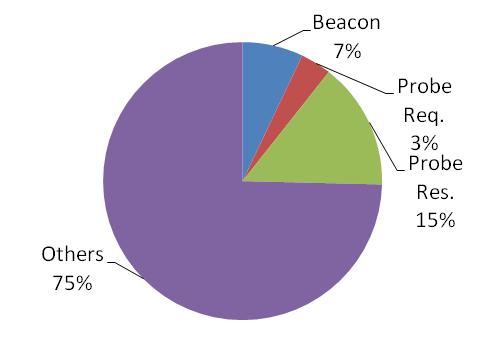 Observed duration = 300 sec
Slide 3
Feburary 2012
From captured log data….
Beacons : 		14275 frames/300sec (=47.0 frames/sec)
Probe Requests :	  7139 frames/300sec (=23.5 frames/sec)
Probe Response :	24687 frames/300sec (=81.3 frames/sec)

These mean:
4~5 APs existing and
23.5 STAs searching AP by active scanning in a second
around observed location.
Slide 4
Feburary 2012
Imagining FILS use case,
100 STAs associate with AP in a second.
If 100 STAs execute active scanning in a second for fast AP discovery, about 4 times more probes will be exchanged.
* 4~5 APs are responding.
Slide 5
Feburary 2012
Considerations
This high occupancy rate (85%) breaks FILS requirement just by probe exchanges.
Slide 6
Feburary 2012
Conclusion
Persistently explaining,
Probe request with wildcard SSID will bring severe packet flooding.
Reduction of Probe requests should be considered too.

I’m thinking that:
Air-time occupancy rate should be demonstrated in coming contributions especially about fast AP discovery in order to achieve FILS requirement.
Slide 7
Feburary 2012
Questions & Comments
I’d like to invite your comments about the following issues to prepare some motions for Hawaii meeting.

Prohibition of indicating wildcard SSID in Probe Request
Methods for reducing Probe Requests
Slide 8
Feburary 2012
Supplementary Consideration
Slide 9
Feburary 2012
Mathematical consideration (1)Assumptions
* Method for air-time occupancy calculation is described in doc. 11/1031r0.
    Frame lengths are from field experimentation in Tokyo.
Slide 10
Feburary 2012
Mathematical consideration (2)Air-time occupancy by Probes
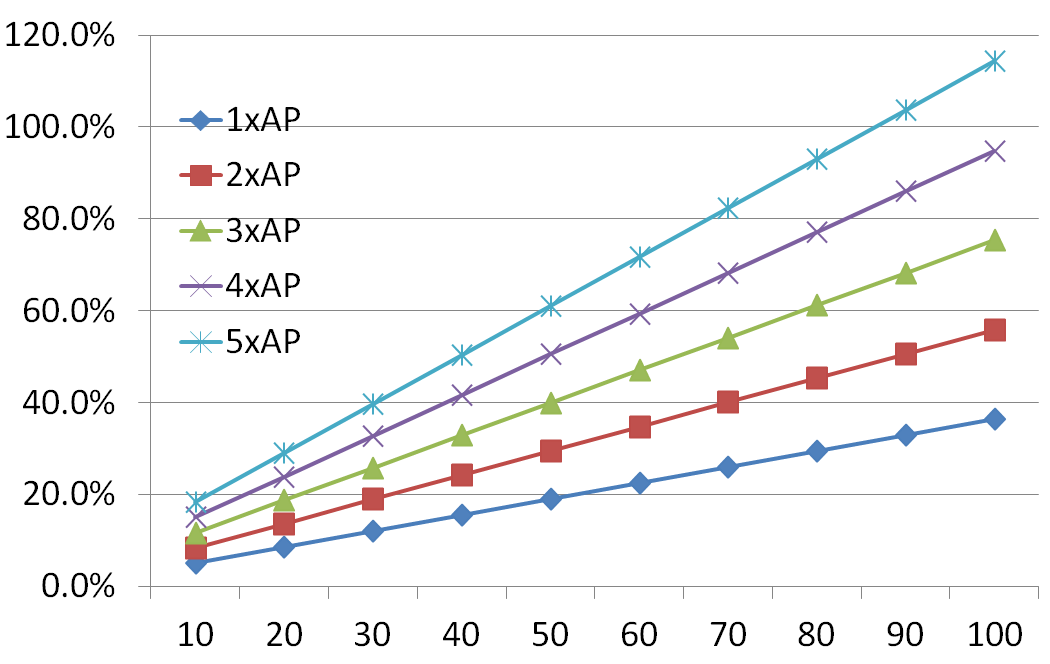 (Responding APs)
No. of probe request / sec
* Frame conflicts aren’t considered.
Slide 11